4th Imam’s – Dua
Farewell to the 
Month of Ramadan
دُعَاؤُهُ لِوَدَاعِ شَهْرِ رَمَضَانَ
Dua’a for Farewell to the Month of Ramadan
Supplication # 45 (Al-Sahifa Al-Kamilah Al-Sajjadiya)
Supplications by Imam Zain Al-Abideen (a.s)
(Arabic text with English Translation and Transliteration)
For any errors / comments please write to: duas.org@gmail.com
Kindly recite Sūrat al-Fātiḥah for Marhumeen of all those who have worked towards making this small work possible.
4th Imam’s – Dua
Farewell to the 
Month of Ramadan
Merits of Imam Sajjad’s (A) Supplication 45- Farewell to the Month of Ramadan
It is recommended to bid farewell to the month of Ramadan through the supplications dedicated to this purpose and are mentioned by al-Kulayniy, al-Saduq, al-Mufid, al-Tusiy, and Sayyid Ibn Tawus (may Allāh be pleased with them all). Yet, the best supplication in this respect may be this forty-fifth supplication of the al-Sahifah al-Kamilah al-Sajjadiyyah, which is as follows:
4th Imam’s – Dua
Farewell to the 
Month of Ramadan
أللَّهُمَّ صَلِّ عَلَى مُحَمَّد وَآلِ مُحَمَّد
O' Allāh send Your blessings on Muhammad
and the family of Muhammad.

اے اللہ !محمد اور ان کی آل پر رحمت نازل فرما
allahumma salli `ala muhammadin wa ali muhammadin
4th Imam’s – Dua
Farewell to the 
Month of Ramadan
بِسْمِ اللَّهِ الرَّحْمَٰنِ الرَّحِيمِ
In the Name of Allāh, 
the All-beneficent, the All-merciful.

شُروع اَللہ کے پاک نام سے جو بڑا مہر بان نہايت رحم والا ہے
bi-smi llahi r-rahmani r-rahimi
4th Imam’s – Dua
Farewell to the 
Month of Ramadan
أللَّهُمَّ يَا مَنْ لا يَرْغَبُ فِي الْجَزَاءِ
O Allāh, O He who desires no repayment!

اے اللہ ! اے وہ جو ( اپنے احسانات کا ) بدلہ نہیں چاہتا ۔
allahumma ya mal-la yar-ghabu fil-jaza-i
4th Imam’s – Dua
Farewell to the 
Month of Ramadan
وَلاَ يَنْدَمُ عَلَى الْعَطَآءِ
He who shows no remorse at bestowal!

اے وہ جو عطا وبخشش پر پشیمان نہیں ہوتا۔
wa ya mal-la yandamu `alal-`atai
4th Imam’s – Dua
Farewell to the 
Month of Ramadan
وَيَا مَنْ لاَ يُكَافِئُ عَبْدَهُ عَلَى السَّوآءِ
He who rewards not His servant tit for tat!


اے وہ جو اپنے بندوں کو ( ان کے عمل کے مقابلہ میں ) نپا تلا اجر نہیں دیتا۔
wa ya mal-la yukafi-u `ab-dahu `alas-sawai
4th Imam’s – Dua
Farewell to the 
Month of Ramadan
مِنَّتُكَ ابْتِدَاءٌ وَعَفْوُكَ تَفَضُّلٌ
Your kindness is a new beginning, Your pardon gratuitous bounty, 

تیری نعمتیں بغیر کسی سابقہ استحقاق کے ہیں اور تیرا عفو ودرگزر تفضل
min-natuka ab-tida- wa `af-wuka tafaddul
4th Imam’s – Dua
Farewell to the 
Month of Ramadan
وَعُقُوبَتُكَ عَـدْلٌ وَقَضَاؤُكَ خِيَرَةٌ
Your punishment justice, Your decree a choice for the best

تیرا سزا دینا عین عدل اور تیرا فیصلہ خیر وبہبودی کا حامل ہے
wa `uqubatuka `adl wa qadaw-uka khiyarah
4th Imam’s – Dua
Farewell to the 
Month of Ramadan
إنْ أَعْطَيْتَ لَمْ تَشُبْ عَطَآءَكَ بِمَنٍّ
If You bestow, You stain not Your bestowal with obligation, and

تو اگر دیتا ہے تو اپنی عطا کو منت گزاری سے آلودہ نہیں کرتا
in a'-tay-ta lam tashub `ata-aka biman
4th Imam’s – Dua
Farewell to the 
Month of Ramadan
وَإنْ مَنَعْتَ لَمْ يَكُنْ مَنْعُكَ تَعَدِّيا
if You withhold, You withhold not in transgression.

اور اگر منع کر دیتا ہے تو یہ ظلم وزیادتی کی بنا پر نہیں ہوتا۔
wa im-man`ta lam yakum-man-`uka taa'd-deeaa
4th Imam’s – Dua
Farewell to the 
Month of Ramadan
تَشْكُرُ مَنْ شَكَرَكَ وَأَنْتَ أَلْهَمْتَهُ شُكْرَكَ
You show gratitude to him who thanks You, while You have inspired him to thank You.

جو تیرا شکر ادا کرتا ہے تو اس کے شکر کی جزا دیتا ہے ۔
tash-kuru man shkaraka wa anta al-ham-tahu shukrak
4th Imam’s – Dua
Farewell to the 
Month of Ramadan
وَتُكَافِئُ مَنْ حَمِدَكَ وَأَنْتَ عَلَّمْتَهُ حَمْدَكَ
You reward him who praises You, while though You have taught him Your praise.

حالانکہ تو ہی نے اس کے دل میں شکرگزاری کا القاء کیا ہے
wa tukafi-u man hamidaka wa anta `al-lam-tahu hamdak
4th Imam’s – Dua
Farewell to the 
Month of Ramadan
تَسْتُرُ عَلَى مَنْ لَوْ شِئْتَ فَضَحْتَهُ
You cover him whom, if You willed, You would expose,

اور جو تیری حمد کرتا ہے اسے بدلہ دیتا ہے حالانکہ تو ہی نے اسے حمد کی تعلیم دی ہے
wa tas-turu `ala mal-law shi-ta fadahtah
4th Imam’s – Dua
Farewell to the 
Month of Ramadan
وَتَجُودُ عَلَى مَنْ لَوْ شِئْتَ مَنَعْتَهُ
and You are generous toward him from whom, if You willed, You wouldst withhold.

اورایسے شخص کی پردہ پوشی کرتا ہے کہ اگرچاہتا تو اسے رسوا کر دیتا ہے ۔
wa tajudu `ala mal-law shi-ta mana'-tah
4th Imam’s – Dua
Farewell to the 
Month of Ramadan
وَكِلاَهُمَا أَهْلٌ مِنْكَ لِلْفَضِيحَةِ وَالْمَنْعِ
Both are worthy of Your exposure and withholding, 

اورایسے شخص کو دیتا ہے کہ اگر چاہتا تو اسے نہ دیتا ۔
wa kilahuma ah-lum-minka lil-fadihati wal-man`i
4th Imam’s – Dua
Farewell to the 
Month of Ramadan
غَيْرَ أَنَّكَ بَنَيْتَ أَفْعَالَكَ عَلَى التَّفَضُّلِ
but You have founded Your acts upon gratuitous bounty, 

حالانکہ وہ دونوں تیری بارگاہ عدالت میں رسوا ومحروم کیے جانے ہی کے قابل تھے مگر تو نے اپنے افعال کی بنیاد تفضل واحسان پر رکھی ہے
ghay-ra an-nak banay-ta afa'alaka `alat-tafaddul
4th Imam’s – Dua
Farewell to the 
Month of Ramadan
وَأَجْرَيْتَ قُدْرَتَكَ عَلَى التَّجَاوُزِ
and channeled Your power into forbearance, 

اور اپنے اقتدار کو عفو ودرگزر کی راہ پر لگایا ہے
wa aj-ray-ta qud-rataka `alat-tajawz
4th Imam’s – Dua
Farewell to the 
Month of Ramadan
وَتَلَقَّيْتَ مَنْ عَصَاكَ بِالحِلْمِ
received him who disobeyed You with clemaency,

اور جس کسی نے تیری نافرمانی کی تو نے اس سے بردباری کا رویہ اختیار کیا ۔
wa talaq-qay-ta man `asaka bil-hilm
4th Imam’s – Dua
Farewell to the 
Month of Ramadan
وَأمْهَلْتَ مَنْ قَصَدَ لِنَفْسِهِ بِالظُّلْمِ
and disregarded him who intended wrongdoing against himself.

ا ورجس کسی نے اپنے نفس پر ظلم کا ارادہ کیا تو نے اسے مہلت دی
wa am-hal-ta man qasada linaf-sihi biz-zulm
4th Imam’s – Dua
Farewell to the 
Month of Ramadan
تَسْتَنْظِرُهُمْ بِأناتِكَ إلى الإنَابَةِ
You await their turning back without haste and

تو ان کے رجوع ہونے تک اپنے حلم کی بنا پر مہلت دیتا ہے
tastanziruhum bi natika ilal-inabah
4th Imam’s – Dua
Farewell to the 
Month of Ramadan
وَتَتْرُكُ مُعَاجَلَتَهُمْ إلَى التَّوْبَةِ
and refrain from rushing them toward repentance, 

اور توبہ کرنے تک انہیں سزا دینے میں جلدی نہیں کرتا
wtat-ruku mu`ajalatahum ilat-taw-bah
4th Imam’s – Dua
Farewell to the 
Month of Ramadan
لِكَيْلاَ يَهْلِكَ عَلَيْكَ هَالِكُهُمْ
so that the perisher among them may not perish because of You

تا کہ تیری منشاء کے خلاف تباہ ہونے والا تباہ نہ ہو
likay-la yah-lika `alay-ka halikuhum-
4th Imam’s – Dua
Farewell to the 
Month of Ramadan
وَلا يَشْقَى بِنِعْمَتِكَ شَقِيُّهُمْ
and the wretched may not be wretched through Your favor, 

اور تیری نعمت کی وجہ سے بدبخت ہونے والا بد بخت نہ ہو
wa la yash-qa bini`matika shaqiyuhum
4th Imam’s – Dua
Farewell to the 
Month of Ramadan
إلاَّ عَنْ طُولِ الإِعْذَارِ إلَيْهِ
but only after Your prolonged excusing him 

مگر اس وقت کہ جب اس پر پوری عذر داری
il-la `an tulil-i`dhari ilay-h
4th Imam’s – Dua
Farewell to the 
Month of Ramadan
وَبَعْدَ تَرَادُفِ الْحُجَّةِ عَلَيْهِ
and successive arguments against him,

اور اتمام حجت ہوجائے ۔
wa ba'-da taradufil-huj-jati `alayh
4th Imam’s – Dua
Farewell to the 
Month of Ramadan
كَرَماً مِنْ عَفْوِكَ يَا كَرِيْمُ
as an act of generosity through Your pardon,
 O Generous,

اے کریم ! یہ ( اتمام حجت) تیرے عفو ودرگزر کا کرم
kaaramam-min `af-wika ya karim
4th Imam’s – Dua
Farewell to the 
Month of Ramadan
وَعَائِدَةً مِنْ عَطْفِكَ يَا حَلِيمُ.
and an act of kindliness through Your tendaerness, O Clement!

اور اے بردبار تیری شفقت ومہربانی کا فیض ہے تو ہی ہے
wa `aa-idatam-min `at-fika ya halim
4th Imam’s – Dua
Farewell to the 
Month of Ramadan
أَنْتَ الَّذِيْ فَتَحْتَ لِعِبَادِكَ بَاباً
It is You who hast opened for Your servants a door

وہ جس نے اپنے بندوں کے لیے عفووبخشش کا دروازہ کھولا ہے
antal-ladhi fatah-ta lii'badika baban
4th Imam’s – Dua
Farewell to the 
Month of Ramadan
إلَى عَفْوِكَ وَسَمَّيْتَهُ التَّوْبَـةَ
to Your pardon, which You have named 'repentance'.

اور اس کا نام توبہ رکھا ہے
ila `af-wika wasam-may-tahut-taw-bah
4th Imam’s – Dua
Farewell to the 
Month of Ramadan
وَجَعَلْتَ عَلَى ذلِكَ البَابِ دَلِيلاً مِنْ وَحْيِكَ
You have placed upon that door a pointer from Your revelation,
ور تو نے اس دروازہ کی نشان دہی کے لیے اپنی وحی کو رہبر قراردیا ہے ا
wa ja'l-ta `ala dhalikal-babi dalilam-miw-wah-yika
4th Imam’s – Dua
Farewell to the 
Month of Ramadan
لِئَلاَّ يَضِلُّوا عَنْهُ فَقُلْتَ تَبَارَكَ اسْمُكَ :
lest they stray from it: You have said (blessed are Your names), 

چنانچہ اے مبارک نام والے تونے فرمایا ہے
li-al-la yadil-lu `an-hu faqul-ta tabaraka as-muka:
4th Imam’s – Dua
Farewell to the 
Month of Ramadan
(تُوبُوا إلَى الله تَوْبَةً نَصُوحاً عَسَى رَبُّكُمْ
(Repent toward Allāh with unswerving repentance! It may be that Your Lord

کہ خدا کی بارگاہ میں سچے دل سے توبہ کرو۔
(tubu ilal-lahi taw-batan-nasuhana `asa rab-bukum
4th Imam’s – Dua
Farewell to the 
Month of Ramadan
أَنْ يُكَفِّـرَ عَنْكُمْ سَيِّئاتِكُمْ وَيُدْخِلَكُمْ
will acquit you of your evil deeds and will admit you into
امید ہے کہ تمہارا پروردگار تمہارے گناہوں کو محو کر دے
ay-yukaf-fira `ankum say-yi-atikum wayud-khilakum
4th Imam’s – Dua
Farewell to the 
Month of Ramadan
جَنَّات تَجْرِي مِنْ تَحْتِهَا الأنْهَارُ
gardens beneath which rivers flow, 

 اور تمہیں اس بہشت میں داخل کرے جس کے (محلات وباغات) کے نیچے نہریں بہتی ہیں۔
jan-natin taj-ri min tah-tihal-an-haru
4th Imam’s – Dua
Farewell to the 
Month of Ramadan
يَوْمَ لاَ يُخْزِي اللهُ النَّبِيَّ
upon the day when Allāh will not degrade the Prophet

اس دن جب خدا اپنے رسول
yaw-ma la yukh-zil-lahun-nabi-ya
4th Imam’s – Dua
Farewell to the 
Month of Ramadan
وَالَّذِينَ آمَنُوا مَعَهُ نُورُهُمْ يَسْعَى بَيْنَ أَيْدِيهِمْ وَبِأَيْمَانِهِمْ
and those who have faith along with him, their light running before them and on their right hands,
اور ان لوگوں کو جو اس پر ایمان لائے ہیں رسوا نہیں کرے گا
 بلکہ ان کا نور ان کے آگے آگے اور ان کی دائیں جانب چلتا ہو گا
wal-ladhina amanu ma'hu nuruhum yas-`a bay-na ay-dihim wabiay-manihim
4th Imam’s – Dua
Farewell to the 
Month of Ramadan
يَقُولُونَ رَبَّنَا أَتْمِمْ لَنا نُورَنَا وَاغْفِرْ لَنَا
and they say: 'Our Lord, complete for us our light, and forgive us!
اور وہ لوگ یہ کہتے ہوں گے کہ اے ہمارے پروردگار!ہمارے لیے ہمارے نور کو کامل فرما اور ہمیں بخش دے ۔
yaquluna rab-bana at-mim lana nurana wagh-fir lana
4th Imam’s – Dua
Farewell to the 
Month of Ramadan
إنَّكَ عَلَى كُلِّ شَيْء قَدِيرٌ
Surely You are powerful over everything.)‘

اس لیے کہ تو ہر چیز پر قادر ہے
in-naka `ala kul-li shay-in qadirun)
4th Imam’s – Dua
Farewell to the 
Month of Ramadan
فَمَا عُذْرُ مَنْ أَغْفَلَ دُخُولَ ذلِكَ الْمَنْزِلِ
What is the excuse of him who remains heedless of entering that house

تو اب جو اس گھر میں داخل ہونے سے غفلت کرے
fama `udh-ru man agh-fala dukhula dhalikal-manzili
4th Imam’s – Dua
Farewell to the 
Month of Ramadan
بَعْدَ فَتْحِ الْبَابِ وَإقَامَةِ الدَّلِيْلِ
after the opening of the door and the setting up of the pointer?

جب کہ دروازہ کھولا
ba'-da fat-hil-babi wa iqamatid-dalili?
4th Imam’s – Dua
Farewell to the 
Month of Ramadan
وَأَنْتَ الَّذِي زِدْتَ فِي السَّوْمِ عَلَى نَفْسِكَ لِعِبَادِكَ
It is You who have raised the price against Yourself to the advantage of Your servants,
اور رہبر مقرر کیا جا چکا ہے تواس کا عذروبہانہ کیا ہو سکتا ہے ؟
wa antal-ladhi zit-ta fis-saw-mi `ala naf-sika lii'badika
4th Imam’s – Dua
Farewell to the 
Month of Ramadan
تُرِيدُ رِبْحَهُمْ فِي مُتَاجَرَتِهِمْ لَكَ
desiring their profit in their trade with You,

تو وہ ہے جس نے اپنے بندوں کے لیے لین دین میں اونچے نرخوں کا ذمہ لے لیا ہے
turid rib-hahum fi mutajaratihm lak
4th Imam’s – Dua
Farewell to the 
Month of Ramadan
وَفَوْزَهُمْ بِالْوِفَادَةِ عَلَيْكَ وَالزِّيادَةِ مِنْكَ
their triumph through reaching You, and their increase on account of You,

اور یہ چاہا ہے کہ وہ جو سودا تجھ سے کریں اس میں انہیں نفع ہو
wa faw-zahum bil-wifadati `alay-ka waz-ziadati mink
4th Imam’s – Dua
Farewell to the 
Month of Ramadan
فَقُلْتَ تَبَارَكَ اسْمُكَ وَتَعَالَيْتَ:
for You have said (blessed is Your Name and indeed You are exalted),
اور تیری طرف بڑھنے اور زیادہ حاصل کرنے میں کامیاب ہوں چنانچہ تو نے کہ جو مبار ک نام والا
faqul-ta tabaraka as-muka wa ta'alay-ta:
4th Imam’s – Dua
Farewell to the 
Month of Ramadan
(مَنْ جَاءَ بِالْحَسَنَةِ فَلَهُ عَشْرُ أَمْثَالِهَا
"Whoso brings a good deed shall have ten the like of it,
اوربلند مقام والا ہے فرمایا ہے جو میرے پاس نیکی لے کر آئے گا اسے اس کا دس گنا اجر ملے گا
(man ja-a bil-hasanati falahu `ash-ru am-thaliha
4th Imam’s – Dua
Farewell to the 
Month of Ramadan
وَمَنْ جَاءَ بِالسَّيِّئَةِ فَلاَ يُجْزى إلاّ مِثْلَهَا)
and whoso brings an evil deed shall only be recompensed the like of it" Holy Quran (6:160).

اور جو برائی کا مرتکب ہو گا تو اس کو برائی کا بدلہ بس اتنا ہی ملے گا جتنی برائی ہے ۔۔۔
waman ja-a bis-say-yi-ati fala yuj-za il-la mith-laha)
4th Imam’s – Dua
Farewell to the 
Month of Ramadan
وَقُلْتَ: (مَثَلُ الَّذِينَ يُنْفِقُونَ أَمْوَالَهُمْ فِي سَبِيلِ الله كَمَثَلِ حَبَّة
Your have said, "The likeness of those who expend their wealth in the way of Allāh is as the likeness of a grain of corn
اور تیرا ارشاد ہے کہ ۔۔ جو لوگ اللہ تعالی کی راہ میں اپنا مال خرچ کرتے ہیں ان کی مثال اس بیج کی سی ہے جس سے سات بالیاں نکلیں
wa qult: (mathalul-ladhina yunfiquna am-walahum fi sabilil-lahi kamathali hab-batin
4th Imam’s – Dua
Farewell to the 
Month of Ramadan
أَنْبَتَتْ سَبْعَ سَنَابِلَ فِي كُلِّ سُنْبُلَة مَائَةُ حَبَّة
that sprouts seven ears, in every ear a hundred grains;
اور ہر بالی میں سو سو دانے ہوں
ambatat sab-`a sanabila fi kul-li sumbulatim-mia-atu hab-batiw-
4th Imam’s – Dua
Farewell to the 
Month of Ramadan
وَالله يُضَاعِفُ لِمَنْ يَشَاءُ)
so Allāh multiplies unto whom He wills" Holy Quran - (2:261).

اور خدا جس کے لیے چاہتا ہے دگنا کردیتا ہے ۔۔
wal-lahu yudai'fu limay-yasha-u)
4th Imam’s – Dua
Farewell to the 
Month of Ramadan
وَقُلْتَ: (مَنْ ذَا الَّذِيْ يُقْرِضُ الله قَرْضاً حَسَنَاً
You have said: (Who is he that will lend to Allāh a good loan, 
اورتیرا ارشاد ہے کہ ۔۔۔۔کو ن ہے جو اللہ کو قرض حسنہ دے
waqul-ta: (man dhal-ladhi yuq-ridul-laha qar-dana hasanana
4th Imam’s – Dua
Farewell to the 
Month of Ramadan
فَيُضَاعِفَهُ لَهُ أضْعَافاً كَثِيرَةً)
and He will multiply it for him manifold?)
Holy Quran - (2:245).

تاکہ خدا اس کے مال کو کئی گناہ زیادہ کرکے ادا کرے
fayudai'fahu lahu ad-`afana kathiratah)
4th Imam’s – Dua
Farewell to the 
Month of Ramadan
وَمَا أَنْزَلْتَ مِنْ نَظَائِرِهِنَّ فِي الْقُرْآنِ مِنْ تَضَاعِيفِ الْحَسَنَاتِ
And You have sent down in the Qur’an similar verses on the multiplying of good deeds.
اور ایسی ہی افزائش حسنات کے وعدہ پر مشتمل دوسری آیتیں کہ جو تو نے قرآن مجید میں نازل کی ہیں
wa ma anzal-ta min naza-irihin-na fil-qur-ani min tadae’efil-hasanat
4th Imam’s – Dua
Farewell to the 
Month of Ramadan
وَأَنْتَ الَّذِي دَلَلْتَهُمْ بِقَوْلِكَ مِنْ غَيْبِكَ وَتَرْغِيْبِكَ
It is You who have pointed them through Your speech from Your Unseen and Your encouragement
اور تو ہی وہ ہے جس نے وحی وغیب کے کلام اور ایسی ترغیب کے
wa antal-ladhi dalal-tahum biqaw-lika min ghay-bika wa tar-ghibikal
4th Imam’s – Dua
Farewell to the 
Month of Ramadan
الَّذِي فِيهِ حَظُّهُمْ عَلَى مَا لَوْ سَتَرْتَهُ عَنْهُمْ
in which lays their good fortune toward that which – You have covered it from them
ذریعہ کہ جو ان کے فائدہ پر مشتمل ہے
 ایسے امور کی طرف ان کی رہنمائی کی کہ اگر ان سے پوشیدہ رکھتا
-ladhi fihi haz-zuhum `ala ma law satar-tahu `an-hum
4th Imam’s – Dua
Farewell to the 
Month of Ramadan
لَمْ تُدْرِكْهُ أَبْصَارُهُمْ وَلَمْ تَعِـهِ أَسْمَاعُهُمْ
their eyes would not have perceived, their ears would not have heard,

تو نہ ان کی آنکھیں دیکھ سکتیں ، نہ ان کے کان سن سکتے
lam tud-rik-hu ab-saruhum- wa lam tai'hie as-ma`uhum-
4th Imam’s – Dua
Farewell to the 
Month of Ramadan
وَلَمْ تَلْحَقْـهُ أَوْهَامُهُمْ
and their imaginations would not have grasped,

اور نہ ان کے تصورات وہاں تک پہنچ سکتے
wa lam tal-haq-hu aw-hamuhum-
4th Imam’s – Dua
Farewell to the 
Month of Ramadan
فَقُلْتَ: (اذْكُرُونِي أَذْكُرْكُمْ وَاشْكُرُوا لِيْ وَلا تَكْفُرُونِ)
for You have said, "Remember Me and I will remember you be thankful to Me, and be you not thankless towards Me"!
چنانچہ تیرا ارشاد ہے کہ تم مجھے یاد رکھو میں تمہاری طرف سے غافل نہیں ہوں گا ۔ اورمیرا شکر ادا کرتے رہو اور ناشکری نہ کرو۔۔۔
faqul-ta:  (udh-kurunie adh-kur-kum-wa ash-kuru li wa la tak-furun)
4th Imam’s – Dua
Farewell to the 
Month of Ramadan
وَقُلْتَ: (لَئِنْ شَكَـرْتُمْ لازِيدَنَّكمْ
Your have said, "If you are thankful, surely I will increase you,

اورتیرا ارشاد ہے کہ اگر میرا شکر کرو گے تو میں یقینا تمہیں زیادہ دوں گا
waqul-ta: (la-in shakar-tum lazidannakum
4th Imam’s – Dua
Farewell to the 
Month of Ramadan
وَلَئِنْ كَفَـرْتُمْ إنَّ عَذابِيْ لَشَدِيدٌ)
but if you are thankless, My chastisement is surely terrible"; 
Holy Quran (14:7)

اور اگر نا شکری کی تو یاد رکھو کہ میرا عذاب سخت عذاب ہے ۔۔
wala-in kafar-tum in-na `adhabi lashadid)
4th Imam’s – Dua
Farewell to the 
Month of Ramadan
وَقُلْتَ : (ادْعُونِيْ أَسْتَجِبْ لَكُمْ
And You have said, ‘Call Me, and I will hear you!’,
اور تیرا ارشاد ہے کہ مجھ سے دعا مانگو تو میں قبول کروں گا
wa qul-ta: (ud-`uwnie as-tajib lakum
4th Imam’s – Dua
Farewell to the 
Month of Ramadan
إنَّ الَّذِينَ يَسْتَكْبِرُونَ عَنْ عِبَادَتِي
Indeed those who are disdainful of My worship

وہ لوگ جو غرور کی بنا پر میری عبادت سے منہ موڑ لیتے ہیں
in-nal-ladhina yas-tak-biruna `an i'badati
4th Imam’s – Dua
Farewell to the 
Month of Ramadan
سَيَدْخُلُونَ جَهَنَّمَ دَاخِرِينَ)
will enter hell in utter humiliation" 
Holy Quran - (40:60).

وہ عنقریب ذلیل ہو کر جہنم میں داخل ہوں گے۔
sayad-khuluna jahan-nama dakhirin)
4th Imam’s – Dua
Farewell to the 
Month of Ramadan
فَسَمَّيْتَ دُعَاءَكَ عِبَادَةً وَتَرْكَهُ اسْتِكْبَاراً
Hence You have named supplicating You ‘worship’ and refraining from it as ‘pride’,

چنانچہ تو نے دعا کا نام عبادت رکھا اور اس کے ترک کو غرور سے تعبیر کیا
fasam-may-ta du`aa-aka i'badah wa tar-kahu as-tik-bara
4th Imam’s – Dua
Farewell to the 
Month of Ramadan
وَتَوَعَّدْتَ عَلَى تَرْكِهِ دُخُولَ جَهَنَّمَ دَاخِرِينَ
and You have warned that refraining from it would yield entrance into hell in utter humiliation.
  اور اس کے ترک پر جہنم میں ذلیل ہو کر داخل ہونے سے ڈرایا!
wa tawa'-`at-ta `ala tar-kihi dukhula jahan-nama dakhirin
4th Imam’s – Dua
Farewell to the 
Month of Ramadan
فَذَكَرُوكَ بِمَنِّكَ وَشَكَرُوكَ بِفَضْلِكَ
So they remember You for Your kindness, they thank You for Your bounty,

اس لئے انہوں نے تیری نعمتوں کی وجہ سے تجھے یاد کیا۔ تیرے فضل وکرم کی بنا پر تیرا شکریہ اد اکیا
fadhakaruka biman-nik wa shakaruka bifad-lik
4th Imam’s – Dua
Farewell to the 
Month of Ramadan
وَدَعَوْكَ بِأَمْرِكَ
they supplicate You by Your command,

اورتیرے حکم سے تجھے پکارا
wa da'w-ka bi m-rik
4th Imam’s – Dua
Farewell to the 
Month of Ramadan
وَتَصَدَّقُوا لَكَ طَلَباً لِمَزِيدِكَ
and they donate for You in order to seek Your increase;

اور(نعمتوں میں ) طلب افزائش کے لیے تیری راہ میں صدقہ دیا
wa tasad-daqu laka talabal-limazidik
4th Imam’s – Dua
Farewell to the 
Month of Ramadan
وَفِيهَا كَانَتْ نَجَاتُهُمْ مِنْ غَضَبِكَ
in all this lays their deliverance from Your wrath

 اور تیری یہ رہنمائی ہی ان کے لیے تیرے غضب سے بچاؤ اور تیری خوشنودی تک رسائی کی صورت تھی
wa fiha kanat najatuhum min ghadabik
4th Imam’s – Dua
Farewell to the 
Month of Ramadan
وَفَوْزُهُمْ بِرِضَاكَ
and their triumph through Your good pleasure.

اورجن باتوں کی تو نے اپنی جانب سے اپنے بندوں کی رہنمائی کی ہے
wa faw-zuhum biridak
4th Imam’s – Dua
Farewell to the 
Month of Ramadan
وَلَوْ دَلَّ مَخْلُوقٌ مَخْلُوقاً مِنْ نَفْسِهِ
Were any creature himself to direct another creature

اگر کوئی مخلوق اپنی طرف سے دوسرے مخلوق کی ایسی ہی چیزوں کی طرف راہنمائی    کرتا
wa law dal-la makh-luqum-makh-luqam-min-naf-sihi
4th Imam’s – Dua
Farewell to the 
Month of Ramadan
عَلَى مِثْلِ الَّذِيْ دَلَلْتَ عَلَيْهِ عِبَادَكَ مِنْكَ
to the like of that to which You Yourself have directed Your servants,

تو وہ قابل تحسین ہوتا توپھر تیرے ہی لئے حمد ستائش ہے ہم پر تیری نعمتیں کتنی آشکار ہیں
`ala mith-lil-ladhi dalal-ta `alay-hi i'badaka minka
4th Imam’s – Dua
Farewell to the 
Month of Ramadan
كَانَ مَوْصُوْفَاً بالإحْسَان
he would be described by beneficence,

 اور تیرا انعام کتنا فراواں ہے اور کس قدر ہم تیرے انعام واحسان سے مخصوص ہیں تو نے اس دین کی جسے منتخب فرمایا
kana maw-sufam-bil-ih-san
4th Imam’s – Dua
Farewell to the 
Month of Ramadan
وَمَنْعُوتاً بِالامْتِثَال ومحمُوداً بكلِّ لِسَان
qualified by kindness, and praised by every tongue.

اور ہر زبان میں قابل تعریف
wa man-`uwtam-biiam-tinan wa mah-mudam-bikul-li lisan
4th Imam’s – Dua
Farewell to the 
Month of Ramadan
فَلَكَ الْحَمْدُ مَا وُجِدَ فِي حَمْدِكَ مَذْهَبٌ
So to You belongs praise as long as there is way found to praise You
جب تک تیری حمد کے لیے راہ پیدا ہوتی رہے اور جب تک حمد کے وہ الفا ظ جن سے تیری تحمید کی جا سکے
falakal-ham-du ma wujida fi ham-dika madh-hab
4th Imam’s – Dua
Farewell to the 
Month of Ramadan
وَمَا بَقِيَ لِلْحَمْدِ لَفْظٌ تُحْمَدُ بِهِ وَمَعْنىً يَنْصَرفُ إلَيْهِ
and as long as there remains for praising words by which You may be praised and meanings which may be spent in praise!
اور حمد کے وہ معنی جو تیری حمد کی طرف پلٹ سکیں باقی رہیں۔ 
اے وہ معنی جو تیری حمد کی طرف پلٹ سکیں باقی رہیں
wa ma baqi lil-ham-di laf-zun tuh-madu bihi wa ma'-nana yansarifu ilay-h
4th Imam’s – Dua
Farewell to the 
Month of Ramadan
يَـا مَنْ تَحَمَّدَ إلَى عِبَـادِهِ بِالإِحْسَـانِ وَالْفَضْل
O He who shows Himself praiseworthy to His servants through beneficence and bounty,
اے وہ جو اپنے فضل واحسان سے بندوں کی حمد کا سزا وار ہوا ہے
ya man taham-mada ila i'badihi bil-ih-sani wal-fadli
4th Imam’s – Dua
Farewell to the 
Month of Ramadan
وَغَمَرَهُمْ بِالْمَنِّ وَالطَّوْلِ
flooding them with kindness and graciousness!

اور انہیں اپنی نعمت وبخشش سے ڈھانپ لیا ہے
wa ghamarahum bil-man-ni wat-taw-l
4th Imam’s – Dua
Farewell to the 
Month of Ramadan
مَا أَفْشَى فِيْنَا نِعْمَتَكَ وَأَسْبَغَ عَلَيْنَا مِنَّتَكَ
How much Your favour has been spread about among us, Your kindness lavished upon us, 
  ہم پر تیری نعمتیں کتنی آشکار ہیں اور تیرا انعام کتنا فراواں ہے اور کس قدر ہم تیرے انعام
ma af-sha fina ni`mataka? wa as-bagha `alay-na min-nataka?
4th Imam’s – Dua
Farewell to the 
Month of Ramadan
وَأَخَصَّنَا بِبِرِّكَ
and Your goodness singled out for us!

واحسان سے مخصوص ہیں
wa akhas-sana bibir-rika?
4th Imam’s – Dua
Farewell to the 
Month of Ramadan
هَدْيَتَنَا لِدِيْنِكَ الَّـذِي اصْطَفَيْتَ
You have guided us to Your religion which You have chosen,

تو نے اس دین کی جسے منتخب فرمایا
haday-tana lidinikal-ladhi as-tafay-t
4th Imam’s – Dua
Farewell to the 
Month of Ramadan
وَمِلَّتِـكَ الَّتِي ارْتَضَيْتَ
Your creed with which You are pleased,

اور اس طریقہ کی جسے پسند فرمایا ہمیں ہدایت کی
wa mil-latikal-lati ar-taday-t
4th Imam’s – Dua
Farewell to the 
Month of Ramadan
وَسَبِيلِكَ الَّذِي سَهَّلْتَ
and Your path which You have made smooth,

اور اس راستہ کی جسے آسان کر دیا
wa sabilikal-ladhi sah-hal-t
4th Imam’s – Dua
Farewell to the 
Month of Ramadan
وَبَصَّرْتَنَا الزُّلْفَةَ لَدَيْكَ وَالوُصُولَ إلَى كَـرَامَتِكَ.
and You have shown us proximity to You and arrival at Your generosity!
اور اپنے ہاں قرب حاصل کرنے اور عزت وبزرگی تک پہنچنے کے لئے بصیرت دی ۔
wa bas-sar-tanaz-zul-fata laday-ka wal-wusula ila karamatik
4th Imam’s – Dua
Farewell to the 
Month of Ramadan
أللَّهُمَّ وَأَنْتَ جَعَلْتَ مِنْ صَفَـايَـا تِلْكَ الْوَظَائِفِ
O' Allāh, You have appointed among the choicest of those duties
بارالہا!تو ان منتخب فرائض
allahumma wa anta ja'l-ta min safaya til-kal-waza-ifi
4th Imam’s – Dua
Farewell to the 
Month of Ramadan
وَخَصَائِصِ تِلْكَ الْفُرُوضِ
and the most special of those obligations

اور مخصوص واجبات میں سے
wa khasa-isi til-kal-furudi
4th Imam’s – Dua
Farewell to the 
Month of Ramadan
شَهْرَ رَمَضَانَ الَّذِي اخْتَصَصْتَهُ مِنْ سَائِرِ الشُّهُورِ
the month of Ramadan, which You have singled out from other months,

ماہ رمضان کو قرار دیا ہے جسے تو نے تمام مہینوں میں امتیاز بخشا
shah-ra ramadanal-ladhi akh-tasas-tahu min sa-irish-shuhur
4th Imam’s – Dua
Farewell to the 
Month of Ramadan
وَتَخَيَّرْتَهُ مِن جَمِيعِ الأزْمِنَةِ وَالدُّهُورِ
chosen from among all periods and eras,

اور تمام وقتوں اور زمانوں میں سے اسے منتخب فرمایا ہے
wa takhay-yar-tahu min jamii'l-az-minati wad-duhur
4th Imam’s – Dua
Farewell to the 
Month of Ramadan
وَآثَرْتَهُ عَلَى كُلِّ أَوْقَاتِ السَّنَةِ
and preferred over all times of the year

 اسے سال کے تمام اوقات پر فضیلت دی
wa athar-tahu `ala kul-li aw-qatis-sanati
4th Imam’s – Dua
Farewell to the 
Month of Ramadan
بِمَا أَنْزَلْتَ فِيهِ مِنَ الْقُرْآنِ وَالنُّورِ
through the Qur'an and the Light which You have sent down within it,

اور اس میں قرآن اور نور کو نازل فرما کر
bima anzal-ta fihi minal-qur-ani wan-nur
4th Imam’s – Dua
Farewell to the 
Month of Ramadan
وَضَاعَفْتَ فِيهِ مِنَ الإيْمَانِ
the faith which You have multiplied by means of it,

اور ایمان کو فروغ وترقی بخش کر
wa da'f-ta fihi minal-iman
4th Imam’s – Dua
Farewell to the 
Month of Ramadan
وَفَرَضْتَ فِيْهِ مِنَ الصِّيَامِ
the fasting which You have obligated therein,

اور اس میں روزے واجب کئے
wa farad-ta fihi minas-siam
4th Imam’s – Dua
Farewell to the 
Month of Ramadan
وَرَغَّبْتَ فِيهِ مِنَ القِيَامِ
the standing in prayer which You have encouraged at its time,

اور نمازوں کی ترغیب دی
wa ragh-ghab-ta fihi minal-qiam
4th Imam’s – Dua
Farewell to the 
Month of Ramadan
وَأَجْلَلْتَ فِيهِ مِنْ لَيْلَةِ الْقَدْرِ
and the Night of Decree which You have magnified therein,

اور اس میں شب قدر کو بزرگی بخشی
wa aj-lal-ta fihi mil-lay-latil-qad-ril-
4th Imam’s – Dua
Farewell to the 
Month of Ramadan
الَّتِي هِيَ خَيْرٌ مِنْ أَلْفِ شَهْر
the night which is “better than a Thousand months”.
Holy Quran (97:3)
جو خود ہزار مہینوں سے بہتر ہے۔
al-lati hia khay-rum-min al-fi shahr
4th Imam’s – Dua
Farewell to the 
Month of Ramadan
ثُمَّ آثَرْتَنَا بِهِ عَلَى سَائِرِ الأُمَمِ
Through it You have preferred us over the other communities

پھر اس مہینہ کی وجہ سے تو نے ہمیں تمام امتوں پر ترجیح دی
thum-ma athar-tana bihi `ala sa-iril-umam
4th Imam’s – Dua
Farewell to the 
Month of Ramadan
وَاصْطَفَيْتَنَا بِفَضْلِهِ دُوْنَ أَهْلِ الْمِلَلِ
and through its excellence You have chosen us to the exclusion of the people of the creeds.

اور دوسری امتوں کے بجائے ہمیں اس کی فضلیت کے باعث منتخب کیا ۔
was-tafay-tana bifad-lihi duna ah-lil-milal
4th Imam’s – Dua
Farewell to the 
Month of Ramadan
فَصُمْنَا بِأَمْرِكَ نَهَارَهُ
We fasted by Your command in its daylight,

چنانچہ ہم نے تیرے حکم سے اس کے دنوں میں روزے رکھے
fasum-na bi m-rika naharah
4th Imam’s – Dua
Farewell to the 
Month of Ramadan
وَقُمْنَا بِعَوْنِكَ لَيْلَهُ
we stood in prayer with Your help in its night,

اور تیری مدد سے اس کی راتیں عبادت میں بسر کیں ۔
wa qum-na bi 'w-nika lay-lah
4th Imam’s – Dua
Farewell to the 
Month of Ramadan
مُتَعَرِّضِينَ بِصِيَامِهِ وَقِيَامِهِ لِمَا عَرَّضْتَنَا لَهُ مِنْ رَحْمَتِكَ
presenting ourselves by its fasting and its standing to the mercy which You have held up before us,
اس حالت میں کہ ہم اس روزہ نماز کے ذریعہ تیری اس رحمت کے خواستگار تھے
muta'r-ridina bisiamihi waqiamihi lima `ar-rad-tana lahu mir-rah-matik
4th Imam’s – Dua
Farewell to the 
Month of Ramadan
وَتَسَبَّبْنَا إلَيْـهِ مِنْ مَثُوبَتِكَ
and we found through it the means to Your reward.

 جس کا دامن تو نے ہمارے لئے پھیلایا ہے اور اسے تیرے اجر وثواب کا وسیلہ قراردیا ۔
wa tasab-bab-na ilay-hi mim-mathu-batika
4th Imam’s – Dua
Farewell to the 
Month of Ramadan
وَأَنْتَ الْمَليءُ بِمَا رُغِبَ فِيهِ إلَيْكَ
And You are fully aware of what is sought from You,

اور تو ہر اس چیز کے عطا کرنے پر قادر ہے جس کی تجھ سے خواہش کی جائے
wa antal-mali-u bima rughiba fihie ilayk
4th Imam’s – Dua
Farewell to the 
Month of Ramadan
الْجَوَادُ بِمـا سُئِلْتَ مِنْ فَضْلِكَ
munificent with what is asked of Your bounty,

اور ہر اس چیز کا بخشنے والا ہے جس کا تیرے فضل سے سوال کیا جائے
al-jawadu bima su-il-ta min fad-lik
4th Imam’s – Dua
Farewell to the 
Month of Ramadan
الْقَـرِيبُ إلَى مَنْ حَـاوَلَ قُرْبَكَ
and near to him who strives for Your nearness.

تو ہر اس شخص سے قریب ہے جو تجھ سے قرب حاصل کرنا چاہے ۔
al-qaribu ila man hawala qur-bak
4th Imam’s – Dua
Farewell to the 
Month of Ramadan
وَقَدْ أَقَامَ فِينَا هَذَا الشَّهْرُ مَقَامَ حَمْد
This month stood among us in a standing place of praise,

اس مہینہ نے ہمارے درمیان قابل ستائش دن گزارے
wa qad aqama fina hadhash-shah-ru maqama hamd
4th Imam’s – Dua
Farewell to the 
Month of Ramadan
وَصَحِبَنَا صُحْبَةَ مَبْرُور
accompanied us with the companionship of one approved,

اور اچھی طرح حق رفاقت ادا کیا
wa sahibana suh-bata mab-rur
4th Imam’s – Dua
Farewell to the 
Month of Ramadan
وَأَرْبَحَنَا أَفْضَلَ أَرْبَاحِ الْعَالَمِينَ
and profited us with the most excellent profit of the world's creatures.

 اور دنیا جہان کے بہترین فائدوں سے ہمیں مالا مال کیا ۔
wa ar-bahana af-dala ar-bahil-`alamin
4th Imam’s – Dua
Farewell to the 
Month of Ramadan
ثُمَّ قَدْ فَارَقَنَا عِنْدَ تَمَامِ وَقْتِهِ وَانْقِطَاعِ مُدَّتِهِ وَوَفَاءِ عَدَدِهِ
Then it parted from us at the completion of its time, the end of its term, and the fulfilment of its number.
 پھر جب اس کا زمانہ ختم ہو گیا، مدت بیت گئی اور گنتی تمام ہو گئی
thum-ma qad faraqana i'nda tamami waq-tihi wanqitai' mud-datihi wa wafa-i `adadih
4th Imam’s – Dua
Farewell to the 
Month of Ramadan
فَنَحْنُ مُوَدِّعُوهُ وِدَاعَ مَنْ عَزَّ فِرَاقُهُ عَلَيْنَا
So we bid farewell to it with the farewell of one whose parting pains us,

تو وہ ہم سے جدا ہوگیا۔ اب ہم اسے رخصت کرتے ہیں اس شخص کے رخصت کرنے کی طرح جس کی جدائی ہم پر شاق ہو
fanah-nu muwaddi`uu wada' man-`az-za firaquhu `alay-na
4th Imam’s – Dua
Farewell to the 
Month of Ramadan
وَغَمَّنَا وَأَوْحَشَنَا انْصِرَافُهُ عَنَّا
whose leaving fills us with gloom and loneliness,

 اور جس کا جانا ہمارے لئے غم افزا اور وحشت انگیز ہو
wa gham-mana wa aw-hashana ansirafhu `an-na
4th Imam’s – Dua
Farewell to the 
Month of Ramadan
وَلَزِمَنَا لَهُ الذِّمَامُ الْمَحْفُوظُ
and to whom we have come to owe a safeguarded claim,

اور جس کے عہد وپیمان کی نگہداشت عزت وحرمت کا پاس
wa lazimana lah adh-dhimamul-mah-fuz
4th Imam’s – Dua
Farewell to the 
Month of Ramadan
وَالْحُرْمَةُ الْمَرْعِيَّةُ وَالْحَقُّ الْمَقْضِيُّ
an observed inviolability, and a discharged right.

اور اس کے واجب الادا حق سے سبکدوشی از بس ضروری ہو
wal-hur-matul-mar-e’e-yah wal-haq-qul-maq-di
4th Imam’s – Dua
Farewell to the 
Month of Ramadan
فَنَحْنُ قَائِلُونَ: السَّلاَمُ عَلَيْكَ
We say: Peace be upon You,

  اس لیے ہم کہتے ہیں اے اللہ کے بزرگ ترین مہینے تجھ پر سلام
fanah-nu qa-iluna: as-salamu `alayka
4th Imam’s – Dua
Farewell to the 
Month of Ramadan
يَا شَهْرَ اللهِ الأكْبَرَ وَيَا عِيْدَ أَوْلِيَائِهِ.
O greatest month of Allāh! O festival of His friends!

اے دوستان خدا کی عید
ya shah-ral-lahil-akbar wa ya e’eda aw-lia-ih
4th Imam’s – Dua
Farewell to the 
Month of Ramadan
السَّلاَمُ عَلَيْكَ يَـا أكْرَمَ مَصْحُـوب مِنَ الأوْقَاتِ
Peace be upon You, O most noble of accompanying times!
 تجھ پر سلام اے اوقات میں بہترین رفیق
as-salamu `alay-k ya ak-rama mas-hubim-minal-awqat
4th Imam’s – Dua
Farewell to the 
Month of Ramadan
وَيَا خَيْرَ شَهْر فِي الأيَّامِ وَالسَّاعَاتِ.
O best of months in days and hours!

اور دنوں اور ساعتوں میں بہترین مہینے
wa ya khay-ra shah-rin fil-ay-yami was-sa'at
4th Imam’s – Dua
Farewell to the 
Month of Ramadan
السَّلاَمُ عَلَيْكَ مِنْ شَهْر قَرُبَتْ فِيهِ الآمالُ
Peace be upon You, month in which expectations come near

 تجھ پر سلام ہو اے وہ مہینے جس میں امیدیں بر آتی ہیں
as-salamu `alay-ka min shah-rin qarubat fihil-amal
4th Imam’s – Dua
Farewell to the 
Month of Ramadan
وَنُشِرَتْ فِيهِ الأَعْمَالُ.
and good works are scattered about!

اور اعمال کی فراوانی ہوتی ہے
wa nushirat fihil-a'-mal
4th Imam’s – Dua
Farewell to the 
Month of Ramadan
السَّلاَمُ عَلَيْكَ مِنْ قَرِين جَلَّ قَدْرُهُ مَوْجُوداً
Peace be upon You, comrade who is great in worth when found
اے وہ ہم نشین کہ جو موجود ہو تو اس کی بڑی قدرومنزلت ہوتی ہے تجھ پر سلام
as-salamu `alay-ka min qarin jal-la qad-ruhu maw-juda
4th Imam’s – Dua
Farewell to the 
Month of Ramadan
وَأَفْجَعَ فَقْدُهُ مَفْقُوداً وَمَرْجُوٍّ آلَمَ فِرَاقُهُ.
and who torments through absence when lost, anticipated friend whose parting gives pain!
اور نہ ہونے پر بڑا دکھ ہوتا ہے اور اے وہ سر چشمہ امید ورجا جس کی جدائی الم انگیز ہے
wa af-ja' faq-duhu maf-quda wa mar-ju-win alama firaquh
4th Imam’s – Dua
Farewell to the 
Month of Ramadan
السَّلاَمُ عَلَيْكَ مِنْ أَلِيف آنَسَ مُقْبِلاً فَسَرَّ
Peace be upon You, familiar who brought comfort in coming, thus making us happy,
اے وہ ہمدم جو انس ودل بستگی کا سامان لیے ہوئے آیا
 تو شادمانی کا سبب ہوا تجھ پر سلام
as-salamu `alay-ka min alif anasa muq-bilana fasar
4th Imam’s – Dua
Farewell to the 
Month of Ramadan
وَأَوْحَشَ مُنْقَضِياً فَمَضَّ.
who left loneliness in going, thus giving us anguish!

اور واپس گیا تو وحشت بڑھا کر غمگین بنا گیا
wa aw-hasha munqadia famad
4th Imam’s – Dua
Farewell to the 
Month of Ramadan
السَّلاَمُ عَلَيْكَ مِنْ مُجَاوِر رَقَّتْ فِيهِ الْقُلُوبُ وَقَلَّتْ فِيهِ الذُّنُوبُ.
Peace be upon You, neighbour in whom hearts became tender and sins became few!
  تجھ پر سلام اے وہ ہمسائے جس کی ہمسائیگی میں دل نرم اور گناہ کم ہو گئے
as-salamu `alay-ka mim-mujawirin raq-qat fihil-qulub wa qal-lat fihidh-dhunub
4th Imam’s – Dua
Farewell to the 
Month of Ramadan
السَّلاَمُ عَلَيْكَ مِنْ نَاصِر أَعَانَ عَلَى الشَّيْطَانِ
Peace be upon You, helper who aided against Satan,
تجھ پر سلام   اے وہ مدد گار جس نے شیطان کے مقابلہ میں مدد واعانت کی
as-salamu `alay-ka min  nasirin a'ana `alash-shay-tan
4th Imam’s – Dua
Farewell to the 
Month of Ramadan
وَصَاحِب سَهَّلَ سُبُلَ الإحْسَانِ.
companion who made easy the paths of good-doing!

اے وہ ساتھی جس نے حسن عمل کی راہیں ہموار کیں
wa sahibin sah-hala subulal-ih-san
4th Imam’s – Dua
Farewell to the 
Month of Ramadan
أَلسَّلاَمُ عَلَيْكَ مَا أكْثَرَ عُتَقَاءَ اللهِ فِيكَ
Peace be upon You - How many became freed men of Allāh within You!
تجھ پر سلام ( اے ماہ رمضان ) تجھ میں اللہ کے آزاد کیے ہوئے 
بندے کس قدر زیادہ ہیں
as-salamu `alay-k ma ak-thara `utaqa-al-lahi fik
4th Imam’s – Dua
Farewell to the 
Month of Ramadan
وَمَا أَسْعَدَ مَنْ رَعَى حُرْمَتَكَ بكَ!.
How happy those who observed the respect due to You!

اور جنہوں نے تیری حرمت وعزت کا پاس ولحاظ رکھا وہ کتنے خوش نصیب ہیں
wa ma as-`ada mar-ra'a hur-mataka bik
4th Imam’s – Dua
Farewell to the 
Month of Ramadan
أَلسَّلاَمُ عَلَيْكَ مَا كَانَ أَمْحَاكَ لِلذُّنُوبِ
Peace be upon You - How many the sins Your erased!
 تجھ پر سلام تو کس قدر گناہوں کو محو کرنے والا
as-salamu `alay-ka ma kana am-haka lildh-dhunub
4th Imam’s – Dua
Farewell to the 
Month of Ramadan
وَأَسْتَرَكَ لأِنْوَاعِ الْعُيُوبِ!
How many the kinds of faults You have covered over!
اور قسم قسم کے عیبوں کو چھپانے والا ہے
wa as-taraka lianwai'l-`uyub
4th Imam’s – Dua
Farewell to the 
Month of Ramadan
أَلسَّلاَمُ عَلَيْكَ مَا كَانَ أَطْوَلَكَ عَلَى الْمُجْرِمِينَ
Peace be upon You - How have you drawn out the sinners!
تجھ پر سلام ۔ تو گنہگاروں کے لیے کتنا طویل
as-salamu `alay-ka ma kana at-walaka `alal-muj-rimin
4th Imam’s – Dua
Farewell to the 
Month of Ramadan
وَأَهْيَبَكَ فِي صُدُورِ الْمُؤْمِنِينَ!
How awesome were Your  remembrance in the hearts of the faithful!

اور مومنوں کے دلوں میں کتنا پر ہبیت ہے
wa ah-yabaka fi suduril-mu-minin
4th Imam’s – Dua
Farewell to the 
Month of Ramadan
أَلسَّلاَمُ عَلَيْكَ مِنْ شَهْر لا تُنَافِسُهُ الأيَّامُ.
Peace be upon You, month in which no days compete with its days!
تجھ پر سلام اے وہ مہینے جس سے دوسرے ایام ہمسری کا دعوی نہیں کرسکتے
as-salamu `alay-ka min shah-ril-la tunafisuhul-ayyam
4th Imam’s – Dua
Farewell to the 
Month of Ramadan
أَلسَّلاَمُ عَلَيْكَ مِنْ شَهْر هُوَ مِنْ كُلِّ أَمْر سَلاَمٌ.
Peace be upon You, month which has peace in all affairs!
اے وہ مہینے جو ہر امر سے سلامتی کا باعث ہے تجھ پر سلام
as-salamu `alay-ka min shah-rin huwa min kul-li am-rin salam
4th Imam’s – Dua
Farewell to the 
Month of Ramadan
أَلسَّلاَمُ عَلَيْكَ غَيْرَ كَرِيهِ الْمُصَاحَبَةِ
Peace be upon You, whose companionship is not disliked, 
تجھ پر سلام
اے وہ جس کی ہم نشینی بار خاطر
as-salamu `alay-ka ghay-ra karihil-musahabati
4th Imam’s – Dua
Farewell to the 
Month of Ramadan
وَلاَ ذَمِيمِ الْمُلاَبَسَةِ.
And whose friendly mixing is not blamed!

اور معاشرت ناگوار نہیں ۔
wa la dhamimil-mulabasah
4th Imam’s – Dua
Farewell to the 
Month of Ramadan
أَلسَّلاَمُ عَلَيْكَ كَمَا وَفَدْتَ عَلَيْنَا بِالْبَرَكَاتِ
Peace be upon You, just as You have entered upon us with blessings

تجھ پر سلام جب کہ تو برکتوں کے ساتھ ہمارے پاس آیا
as-salamu `alay-ka kama wafat-ta `alay-na bil-barakat
4th Imam’s – Dua
Farewell to the 
Month of Ramadan
وَغَسَلْتَ عَنَّا دَنَسَ الْخَطِيئاتِ.
and cleansed us of the defilement of offenses!

اور گناہوں کی آلودگیوں کو دھویا
wa ghasal-ta `an-na danasal-khati-at
4th Imam’s – Dua
Farewell to the 
Month of Ramadan
أَلسَّلاَمُ عَلَيْكَ غَيْرَ مُوَدَّع بَرَماً
Peace be upon You – You will not bid farewell in annoyance

اے وہ جسے دل تنگی کی وجہ سے رخصت نہیں کیا گیا۔تجھ پر سلام ۔
as-salamu `alay-ka ghay-ra muwad-dai'm-barama
4th Imam’s – Dua
Farewell to the 
Month of Ramadan
وَلاَ مَتْرُوك صِيَامُهُ سَأَماً.
nor is Your fasting left in weariness!

اور نہ خستگی کی وجہ سے اس کے روزے چھوڑے گئے
wa la mat-rukin siamuhu sama
4th Imam’s – Dua
Farewell to the 
Month of Ramadan
أَلسَّلاَمُ عَلَيْكَ مِنْ مَطْلُوبِ قَبْلَ وَقْتِهِ
Peace be upon You, object of seeking before Your time,

تجھ پر سلام اے وہ کہ جس کے آنے کی پہلے سے خواہش تھی
as-salamu `alay-ka min mat-lubin qab-la waq-tih
4th Imam’s – Dua
Farewell to the 
Month of Ramadan
وَمَحْزُون عَلَيْهِ قَبْلَ فَوْتِهِ.
object of sorrow before Your passing!

اور جس کے ختم ہونے سے قبل ہی دل رنجیدہ ہیں
wa mah-zunin `alay-hi qab-la faw-tih
4th Imam’s – Dua
Farewell to the 
Month of Ramadan
أَلسَّلاَمُ عَلَيْكَ كَمْ مِنْ سُوء صُرِفَ بِكَ عَنَّا
Peace be upon You - How much evil was turned away from us through You!
تجھ پر سلام تیری وجہ سے کتنی برائیاں ہم سے دور ہو گئیں
as-salamu `alay-k kam min su-in surifa bika `an-na
4th Imam’s – Dua
Farewell to the 
Month of Ramadan
وَكَمْ مِنْ خَيْر أُفِيضَ بِكَ عَلَيْنَا.
How much good flowed upon us because of You!

اور کتنی بھلائیوں کے سر چشمے ہمارے لیے جاری ہو گئے
wa kam min khay-rin ufida bika `alay-na
4th Imam’s – Dua
Farewell to the 
Month of Ramadan
أَلسَّلاَمُ عَلَيْـكَ وَعَلَى لَيْلَةِ الْقَدْرِ
Peace be upon You and upon the Night of Decree

تجھ پر سلام اے ماہ رمضان تجھ پر اور اس شب قدر پر
as-salamu `alay-ka wa'la lay-latil-qad-ril-
4th Imam’s – Dua
Farewell to the 
Month of Ramadan
الَّتِي هِيَ خَيْرٌ مِنْ أَلْفِ شَهْر.
which is "better than a Thousand months"! Holy Quran - (97:3)

جو ہزار مہینوں سے بہتر ہے
al-lati hia khay-rum-min al-fi shah-r
4th Imam’s – Dua
Farewell to the 
Month of Ramadan
أَلسَّلاَمُ عَلَيْكَ ما كَانَ أَحْرَصَنَا بِالأمْسِ عَلَيْكَ
Peace be upon You - How much we craved You yesterday!
تجھ پر سلام ۔ ابھی کل ہم کتنے تجھ پر وا رفتہ تھے
as-salamu `alay-ka ma kana ah-rasana bil-am-si `alay-k
4th Imam’s – Dua
Farewell to the 
Month of Ramadan
وَأَشَدَّ شَوْقَنَا غَدَاً إلَيْكَ.
How intensely we shall yearn for You tomorrow!

اور آنے والے کل میں ہمارے شوق کی کتنی فراوانی ہو گئی
wa ashad-da shaw-qana ghadan ilay-k
4th Imam’s – Dua
Farewell to the 
Month of Ramadan
أَلسَلاَمُ عَلَيْكَ وَعَلَى فَضْلِكَ الَّذِي حُرِمْنَاهُ
Peace be upon You and upon Your bounty which has now been made unlawful to us
سلام ہو اے ماہ مبارک تجھ پر اور تیری ان فضیلتوں پر جن سے ہم محروم ہو گئے
as-salamu `alay-ka wa'la fad-likal-ladhi hurimnah
4th Imam’s – Dua
Farewell to the 
Month of Ramadan
وَعَلَى مَاض مِنْ بَرَكَاتِكَ سُلِبْنَاهُ.
and upon Your blessings gone by which have now been stripped away from us!

اور تیری گزشتہ برکتوں پر جو ہمارے ہاتھ سے جاتی رہیں
wa `ala madim-mim-barakatika sulib-nah
4th Imam’s – Dua
Farewell to the 
Month of Ramadan
أَللَّهُمَّ إنَّا أَهْلُ هَذَا الشَّهْرِ الِّذِي شَرَّفْتَنَا بِهِ
O' Allāh, we are the people of this month. Through it You have ennobled us

اے اللہ ہم اس مہینے سے مخصوص ہیں جس کی وجہ سے تو نے ہمیں شرف بخشا
allahumma in-na ah-lu hadhash-shah-ril-ladhi shar-raftana bihi
4th Imam’s – Dua
Farewell to the 
Month of Ramadan
وَوَفّقتَنَا بِمَنِّكَ لَهُ حِينَ جَهِلَ الاَشْقِيَا وَقْتَهُ
and given us success because of Your kindness, while the wretched are ignorant of its time.
اور اپنے لطف واحسان سے اس کی حق شناسی کی توفیق دی جبکہ بد نصیب لوگ اس کے وقت ( کی قدر وقیمت)سے بے خبر تھے
wa waf-faqtana biman-nika lahu hina jahilal-ash-qia-u waqtah
4th Imam’s – Dua
Farewell to the 
Month of Ramadan
وَحُرِمُوا لِشَقَائِهِم فَضْلَهُ
Made unlawful to them is its bounty because of their wretchedness.

اوراپنی بد بختی کی وجہ سے اس کے فضل سے محروم رہ گئے
wa hurimu lishaqa-ihim fad-lah
4th Imam’s – Dua
Farewell to the 
Month of Ramadan
أَنْتَ وَلِيُّ مَا اثَرْتَنَا بِهِ مِنْ مَعْرِفَتِهِ
Your are the patron of the knowledge of it by which You have preferred us,
اور تو ہی ولی وصاحب اختیار ہے کہ ہمیں اس کی حق شناسی کے لیے منتخب کیا اوراس کے احکام کی ہدایت فرمائی ۔
wa anta wali-yu ma athar-tana bihi mim-ma'-rifatihi
4th Imam’s – Dua
Farewell to the 
Month of Ramadan
وَهَدَيْتَنَا مِنْ سُنَّتِهِ
and its prescribed practices to which You have guided us.

بے شک تیری توفیق سے ہم نے احکام کی ہدایت فرمائی۔
wa haday-tana min sun-natih
4th Imam’s – Dua
Farewell to the 
Month of Ramadan
وَقَدْ تَوَلَّيْنَا بِتَوْفِيقِكَ صِيَامَهُ وَقِيَامَهُ عَلى تَقْصِير
We have undertaken, through Your giving success, its fasting and its standing in prayer, but with shortcomings,
بے شک تیری توفیق سے ہم نے اس مہینے میں روزے رکھے، 
 مگر کمی وکوتاہی کے ساتھ  عبادت کے لیے قیام کیا ۔
wa qad t-tawal-lay-na bitaw-fiqika siamahu waqiamahu `ala taq-sir
4th Imam’s – Dua
Farewell to the 
Month of Ramadan
وَأَدَّيْنَا فِيهِ قَلِيلاً مِنْ كَثِيـر.
and we have performed little of much.

اور مشتے ازخروار سے زیادہ نہ بجا لاسکے۔
wa ad-day-na fihi qalilam-min kathir
4th Imam’s – Dua
Farewell to the 
Month of Ramadan
اللَّهُمَّ فَلَكَ الْحمدُ إقْـرَاراً بِـالإسَاءَةَ
O' Allāh, so to You belongs praise, in admission of evil doing
اے اللہ ! ہم اپنی بد اعمالی کا اقرار اورسہل انگاری کا اعتراف کرتے ہوئے تیری حمد کرتے ہیں
allahumma falakal-ham-du iq-raram-bil-isa-ah
4th Imam’s – Dua
Farewell to the 
Month of Ramadan
وَاعْتِرَافاً بِالإضَاعَةِ وَلَك مِنْ قُلُوبِنَا عَقْدُ النَّدَمِ
and confession of negligence, and to You belongs remorse firmly knitted in our hearts
اوراب تیرے لیے کچھ ہے تو وہ ہمارے دلوں کی واقعی شرمساری
wa'-tirafam-bil-ida'h wa laka min qulubina `aq-dun-nadam
4th Imam’s – Dua
Farewell to the 
Month of Ramadan
وَمِنْ أَلْسِنَتِنَا صِدْقُ الاعْتِذَارِ
and seeking of pardon sincerely uttered by our tongues.

اور ہماری زبانوں کی سچی معذرت ہے
wa min al-sinatina sid-quli`tidhar
4th Imam’s – Dua
Farewell to the 
Month of Ramadan
فَاْجُرْنَا عَلَى مَا أَصَابَنَا فِيهِ مِنَ التَّفْرِيطِ
Reward us, in spite of the neglect that befell us in this month,
لہذا اس کمی و کوتاہی کے باوجود جو ہم سے ہوئی ہے 
ہمیں ایسا اجر عطا کر کہ ہم اس کے ذریعہ دلخواہ فضیلت وسعادت کو پا سکیں
fa-jur-na `ala ma ssabana fihi minat-taf-riti
4th Imam’s – Dua
Farewell to the 
Month of Ramadan
أَجْرَاً نَسْتَدْركُ بِهِ الْفَضْلَ الْمَرْغُوبَ فِيهِ
with a reward through which we may reach the bounty desired from it

اور طرح طرح کے اجر وثواب کے ذخیرے
aj-ra nas-tad-riku bihil-fad-lal-mar-ghuba fih
4th Imam’s – Dua
Farewell to the 
Month of Ramadan
وَنَعْتَاضُ بِهِ مِنْ أَنْوَاعِ الذُّخْرِ الْمَحْرُوصِ عَلَيْهِ
and win the varieties of its craved stores!

جن کے ہم آرزو مند تھے اس کے عوض حاصل کر سکیں
wa na'-tadu bihi min anwai'dh-dhukh-ril-mah-rusi `alay-h
4th Imam’s – Dua
Farewell to the 
Month of Ramadan
وَأَوْجِبْ لَنَا عُذْرَكَ عَلَى مَا قَصَّرْنَا فِيهِ مِنْ حَقِّكَ
Make incumbent upon us Your pardon for our falling short of Your right in this month
اور ہم نے تیرے حق میں جو کمی کوتاہی کی ہے اس میں ہمارے عذر کو قبول فرما
wa aw-jib lana `udh-raka `ala ma qas-sar-na fihi min haq-qik
4th Imam’s – Dua
Farewell to the 
Month of Ramadan
وَابْلُغْ بِأَعْمَارِنَا مَا بَيْنَ أَيْديْنَا مِنْ شَهْرِ رَمَضَانَ الْمُقْبِلِ
and make our lives which lie before us reach the coming month of Ramadan!
اور ہماری عمر آئندہ کا رشتہ آنے والے ماہ رمضان سے جوڑ دے
wa ab-lugh bi `marina ma bay-na ay-dina min shah-ri ramadanal-muq-bil
4th Imam’s – Dua
Farewell to the 
Month of Ramadan
فَإذَا بَلَّغْتَنَاهُ فَأَعِنَّا عَلَى تَنَاوُلِ
Once You have made us reach it, help us perform

اور جب اس تک پہنچا دے
fadha bal-lagh-tanah fai'n-na `ala tanawuli
4th Imam’s – Dua
Farewell to the 
Month of Ramadan
مَا أَنْتَ أَهْلُهُ مِنَ الْعِبَادَةِ
the worship of which You are worthy,

تو جو عبادت تیرے شایان شان ہو اس کے بجا لانے پر ہماری اعانت فرمانا
ma anta ah-luhu minal-i'badah
4th Imam’s – Dua
Farewell to the 
Month of Ramadan
وَأَدِّنَا إلَى الْقِيَامِ بِمَا يَسْتَحِقُّهُ مِنَ الطَّاعَةِ
cause us to undertake the obedience which Your deserve,

اوراس اطاعت پر جس کا وہ مہینہ سزاوار ہے عمل پیرا ہونے کی توفیق دینا
wa ad-dina ilal-qiami bima yas-tahiq-quhu minat-ta'h
4th Imam’s – Dua
Farewell to the 
Month of Ramadan
وَأجْرِ لنا مِنْ صَالِحِ العَمَلِ
and grant us righteous works

اور ہمارے لئے ایسے نیک اعمال کا سلسلہ جاری رکھنا
wa aj-ri lana min salihil-`amali
4th Imam’s – Dua
Farewell to the 
Month of Ramadan
مَا يَكون دَرَكاً لِحَقِّكَ فِي الشَّهْرَيْنِ مِنْ شُهُورِ الدَّهْرِ.
that we may fulfil Your right in these two months of the months of time.
کہ جو زمانہ زیست کے مہینوں میں ایک کے بعد دوسرے ماہ ماہ رمضان میں تیری حق ادائیگی کا باعث ہوں ۔
ma yakwnu darakal-lihaq-qika fish-shah-ray-ni min shuhurid-dah-r
4th Imam’s – Dua
Farewell to the 
Month of Ramadan
أللَّهُمَّ وَمَا أَلْمَمْنَا بِهِ فِي شَهْرِنَا هَذَا مِنْ لَمَم أَوْ إثْم
O' Allāh, as for the small and large sins which we have committed in this our month,
ا ے اللہ ! ہم نے اس مہینہ میں جو صغیرہ یا کبیرہ معصیت کی ہو
allahumma wa ma al-mam-na bihi fi shah-rina hadha mil-lamamin aw ithm
4th Imam’s – Dua
Farewell to the 
Month of Ramadan
أَوْ وَاقَعْنَا فِيهِ مِنْ ذَنْبِ وَاكْتَسَبْنَا فِيهِ مِنْ خَطِيئَة
the misdeeds into which we have fallen, and the offenses which we have earned
یا کسی گناہ سے آلودہ اورکسی خطا کے مرتکب ہوئے ہوں
aw waqa'-na fihi min dhambin wak-tasab-na fihi min khati-ah
4th Imam’s – Dua
Farewell to the 
Month of Ramadan
عَلَى تَعَمُّد مِنَّا أو عَلى نِسيانٍ
purposefully or in forgetfulness,

جان بوجھ کر یا بھولے چوکے
`ala ta'm-mudim-min-na aw `ala nis-yan
4th Imam’s – Dua
Farewell to the 
Month of Ramadan
ظَلَمنا فيه أنفُسَنا
wronging ourselves thereby

خود اپنے نفس پر ظلم کیا ہو
zalam-na fihie anfusana
4th Imam’s – Dua
Farewell to the 
Month of Ramadan
أَوِ انْتَهَكْنَا بِهِ حُرْمَةً مِنْ غَيْرِنَا
or violating the respect due to others,

یا دوسرے کا دامن حرمت چاک کیا ہو
awi antahak-na bihi hur-matam-min ghay-rina
4th Imam’s – Dua
Farewell to the 
Month of Ramadan
فَصَلِّ عَلَى مُحَمَّد وَآلِهِ
bless Muhammad and his Household,

تو محمد اور ان کی آل پر رحمت نازل فرما
fasal-li `ala muham-madiw-wa alih
4th Imam’s – Dua
Farewell to the 
Month of Ramadan
وَاسْتُرْنَا بِسِتْرِكَ
cover us over with Your covering,

اور ہمیں اپنے پردہ میں ڈھانپ لے
was-tur-na bisit-rik
4th Imam’s – Dua
Farewell to the 
Month of Ramadan
وَاعْفُ عَنَّا بِعَفْوِكَ
pardon us through Your pardoning,

اور اپنے عفو ودرگزر سے کام لیتے ہوئے معاف کر دے
wa'-fu `an-na bi 'f-wik
4th Imam’s – Dua
Farewell to the 
Month of Ramadan
وَلاَ تَنْصِبْنَا فِيهِ لاِعْيُنِ الشَّامِتِينَ
and place us not before the eyes of the gloaters because of that,

 اور ایسا نہ ہو کہ اس گناہ کی وجہ سے طنز کرنے والوں کی آنکھیں ہمیں گھوریں
wa la tansib-na fihi lia'-yunish-shamitin
4th Imam’s – Dua
Farewell to the 
Month of Ramadan
وَلاَ تَبْسُطْ عَلَيْنَا فِيهِ أَلْسُنَ الطَّاعِنينَ
stretch not toward us the tongues of the defamers,

اور طعنہ زنی کرنے والوں کی زبانیں ہم پر کھلیں
wa la tab-sut `alay-na fihie al-sunat-tai'nin
4th Imam’s – Dua
Farewell to the 
Month of Ramadan
وَاسْتَعْمِلْنَا بِمَا يَكُونُ حِطَّةً وَكَفَّارَةً
and employ us in that which will alleviate and expiate
اور اپنی شفقت بے پایاں سے اور مرحمت روز افزوں سے ہمیں ان اعمال پر کار بند کر کہ جو ان چیزوں کو بر طرف کریں
was-ta'-mil-na bima yakunu hit-tataw-wakaf-faratal-
4th Imam’s – Dua
Farewell to the 
Month of Ramadan
لِمَا أَنْكَرْتَ مِنَّا فِيهِ بِرَأْفَتِكَ الَّتِي لاَ تَنْفَدُ
whatever Your disapprove from us within it through Your clemency which does not run out,

اور ان کی تلافی کریں جنہیں تو
lima ankar-ta min-na fih bira-fatikal-lati la tanfad
4th Imam’s – Dua
Farewell to the 
Month of Ramadan
وَفَضْلِكَ الَّذِي لا يَنْقُصُ.
and Your bounty which does not diminish!

اس ماہ میں ہمارے لئے نا پسند کرتا ہے۔
wa fad-likal-ladhi la yanqus
4th Imam’s – Dua
Farewell to the 
Month of Ramadan
أللَّهُمَّ صَلِّ عَلَى مُحَمَّد وَآلِهِ
O' Allāh, bless Muhammad and his Household,

اے اللہ !محمد اور ان کی آل پر رحمت نازل فرما
allahumma sal-li `ala muham-madiw-wa alih
4th Imam’s – Dua
Farewell to the 
Month of Ramadan
وَاجْبُرْ مُصِيبَتنَا بِشَهْرِنَا
redress our being afflicted by our month,

اوراس مہینہ کے رخصت ہونے سے جو قلق ہمیں ہوا ہے اس کا چارہ کر
waj-bur musibatana bishah-rina
4th Imam’s – Dua
Farewell to the 
Month of Ramadan
وَبَارِكْ فِي يَوْمِ عِيْدِنَا وَفِطْرِنَا
bless us in this day of our festival and our fast-breaking, 

 اور عید اور روزہ چھوڑنے کے دن کو ہمارے لیے مبارک قرار دے
wa barik lana fi yaw-mi e’edina wafit-rina
4th Imam’s – Dua
Farewell to the 
Month of Ramadan
وَاجْعَلْهُ مِنْ خَيْرِ يَوْم مَرَّ عَلَيْنَا
make it one of the best of days that have passed over us, 

اور اسے ہمارے گزرے ہوئے دنوں میں بہترین دن قرار دے
waj-`al-hu min khay-ri yaw-mim-mar-ra `alayna
4th Imam’s – Dua
Farewell to the 
Month of Ramadan
أَجْلَبِهِ لِعَفْو وَأَمْحَاهُ لِذَنْبِ
the greatest in attracting Your pardon, and the most effacing toward sins,

 جو عفو ودرگزر کو سمیٹنے والا اور گناہوں کو محو کرنے والا ہو
aj-labihi li`af-wiw-wa am-hahu lidhamb
4th Imam’s – Dua
Farewell to the 
Month of Ramadan
وَاغْفِرْ لَنا ما خَفِيَ مِنْ ذُنُوبِنَا وَمَا عَلَنَ.
and forgive us our sins, both the concealed and the public!

اور تو ہمارے ظاہر وپوشیدہ گناہوں کو بخش دے۔
wagh-fir lana ma khafia min dhunubina wa ma `alan
4th Imam’s – Dua
Farewell to the 
Month of Ramadan
أللَّهُمَّ اسلَخْنَا بِانْسِلاَخِ هَذَا الشَّهْرِ مِنْ خَطَايَانَا
O' Allāh, with the passing of this month make us pass forth from our offenses,
بارالہا اس مہینہ سے الگ ہونے کے ساتھ تو ہمیں گناہوں سے الگ کر دے
allahumma as-lakh-na binsilakhi hadhash-shah-ri min khatayana
4th Imam’s – Dua
Farewell to the 
Month of Ramadan
وَأَخْرِجْنَا بُخُرُوجِهِ مِنْ سَيِّئاتِنَا
with its departure make us depart from our evil deeds,

اور اس کے نکلنے کے ساتھ تو ہمیں برائیوں سے نکال لے
wa akh-rij-na bikhurujihi min say-yi-atina
4th Imam’s – Dua
Farewell to the 
Month of Ramadan
وَاجْعَلْنَا مِنْ أَسْعَدِ أَهْلِهِ بِهِ
and appoint us thereby among its most felicitous people,
اوراس مہینہ کی بدولت اس کو آباد کرنے والوں میں ہمیں سب سے بڑھ کر خوش بخت با نصیب
waj-`al-na min as-`adi ah-lihi bih
4th Imam’s – Dua
Farewell to the 
Month of Ramadan
وَأَجْزَلِهِمْ قِسَمَاً فِيـهِ وَأَوْفَـرِهِمْ حَظّاً مِنْـهُ.
the most plentiful of them in portion, and the fullest of them in share!

اور بہرہ مند قرار دے ۔
wa aj-zalihim qis-man fih wa aw-farihim haz-zam-min-h
4th Imam’s – Dua
Farewell to the 
Month of Ramadan
أللّهُمَّ وَمَنْ رَعَى حَقّ هَذَا الشَّهْرِ حَقَّ رِعَايَتِهِ
O' Allāh, when any person observes this month as it should be observed,
اے اللہ ! جس کسی نے جیسا چاہیے اس مہینے کا پاس ولحاظ کیا ہو
allahumma waman- ra'a haq-qa hadhash-shah-ri haq-qa ri`ayatih
4th Imam’s – Dua
Farewell to the 
Month of Ramadan
وَحَفِظَ حُرْمَتَهُ حَقَّ حِفْظِهَا وَقَامَ بِحُدُودِهِ حَقَّ قِيَامِهَا
safeguards its inviolability as it should be safeguarded, attends to its bounds as they should be attended to,
  اور کماحقہ اس کا احترام ملحوظ رکھا ہو 
اوراس کے احکام پر پوری طرح عمل پیرا رہا ہو
wa hafiza hur-matahu haq-qa hifziha wa qama bihududihi haq-qa qiyamiha
4th Imam’s – Dua
Farewell to the 
Month of Ramadan
وَأتَّقَى ذُنُوبَهُ حَقَّ تُقَاتِهَا أَوْ تَقَرَّبَ إلَيْكَ بِقُرْبَة
fears its misdeeds as they should be feared, or seeks nearness to You with any act of nearness-seeking
گناہوں سے جس طرح بچنا چاہیے اس طرح بچا ہو بہ نیت تقرب ایسا عمل خیر بجا لایا ہو
wa at-taqa dhunubahu haq-qa tuqatiha aw taqarraba ilayka biqur-batin
4th Imam’s – Dua
Farewell to the 
Month of Ramadan
أَوْجَبَتْ رِضَاكَ لَهُ وَعَطَفَتْ رَحْمَتَكَ عَلَيْهِ
which makes incumbent upon him Your good pleasure and bends toward him Your mercy,

جس نے تیری خوشنودی اس کے لیے ضروری قرار دی ہو
aw-jabat ridaka lah wa `atafat rah-mataka `alayh
4th Imam’s – Dua
Farewell to the 
Month of Ramadan
فَهَبْ لَنَا مِثْلَهُ مِنْ وُجْدِكَ
give to us the like [of that] from Your wealth

اور تیری رحمت کو اس کی طرف متوجہ کردیا ہو
fahab lana mith-lahu miw-wuj-dik
4th Imam’s – Dua
Farewell to the 
Month of Ramadan
وَأَعْطِنَا أَضْعَافَهُ مِنْ فَضْلِكَ
and bestow it upon us in multiples through Your bounty,

اس لیے کہ تیرے خزانے کم ہونے میں نہیں آتے بلکہ بڑھتے ہی جاتے ہیں
wa a'-tina ad-`afahu min fad-lik
4th Imam’s – Dua
Farewell to the 
Month of Ramadan
فَإنَّ فَضْلَكَ لا يَغِيْضُ وَإنَّ خَـزَائِنَكَ لا تَنْقُصُ بَـلْ تَفِيضُ
for Your bounty does not diminish, Your treasuries do not decrease but overflow,
اور نہ تیرے احسانات کی کانیں فنا ہوتی ہیں
fa in-na fad-laka la yaghid wa in-na khaza-inaka la tanqusu bal tafid
4th Imam’s – Dua
Farewell to the 
Month of Ramadan
وَإنَّ مَعَـادِنَ إحْسَانِكَ لا تَفْنَى
the mines of Your beneficence are not exhausted,

تو جو اسے بخشے ویسا ہی ہمیں بھی اپنی دولت بے پایاں میں سے بخش
wa in-na ma'adina ih-sanika la tafna
4th Imam’s – Dua
Farewell to the 
Month of Ramadan
وَإنَّ عَطَاءَكَ لَلْعَطَآءُ الْمُهَنَّا
and Your bestowal is the bestowal full of delight!

اور اپنے فضل وکرم سے اس سے بھی کئی گنا زائد عطا کر ۔
wa in-na `ata-aka lal-`ata-ul-muhanna
4th Imam’s – Dua
Farewell to the 
Month of Ramadan
أللَّهُمَّ صَلِّ عَلَى مُحَمَّد وَآلِهِ
O' Allāh, bless Muhammad and his Household

اے اللہ !محمد اور ان کی آل پر رحمت نازل فرما
allahumma sal-li `ala muham-madiw-wa alih
4th Imam’s – Dua
Farewell to the 
Month of Ramadan
وَاكْتُبْ لَنَا مِثْلَ أجُورِ مَنْ صَامَهُ
and write for us the like of the wages of him who fasted in it

یا تیری عبادت کریں ان کے اجر وثواب کے مانند ہمارے لیے اجر وثواب ثبت فرما۔
wak-tub lana mith-la ujuri man samahu
4th Imam’s – Dua
Farewell to the 
Month of Ramadan
أَوْ تَعَبَّدَ لَكَ فِيْهِ إلَى يَوْمِ الْقِيَامَةِ.
or worshipped You within it until the Day of Resurrection!

اور جو لوگ روز قیامت تک اس ماہ کے روزے رکھیں
aw ta'b-bada laka fihie ila yaw-mil-qiyamah
4th Imam’s – Dua
Farewell to the 
Month of Ramadan
أللَّهُمَّ إنَّا نَتُوبُ إلَيْكَ فِي يَوْمِ فِطْرِنَا
O' Allāh, we repent to You in our day of fast-breaking,

اے اللہ ! ہم اس روز فطر میں
allahumma in-na natubu ilay-ka fi yaw-mi fit-rinal-
4th Imam’s – Dua
Farewell to the 
Month of Ramadan
الّذِي جَعَلْتَهُ لِلْمُؤْمِنِينَ عِيداً وَسُـرُوراً.
which You have appointed for the faithful a festival and a joy

جسے تو نے اہل ایمان کے لیے عید ومسرت کا روز
al-ladhi ja'l-tahu lil-mu-minina e’edaw-wasurura
4th Imam’s – Dua
Farewell to the 
Month of Ramadan
وَلأِهْلِ مِلَّتِكَ مَجْمَعاً وَمُحْتشداً مِنْ كُلِّ ذَنْب أَذْنَبْنَاهُ
and for the people of Your creed a time of assembly and gathering, from every misdeed we did,
اور اہل اسلام کے لیے اجتماع وتعاون کا دن قرار دیا ہے ہر اس گناہ سے جس کے ہم مرتکب ہوئے ہوں
wa liah-li mil-latika maj-ma'w-wamuh-tashada min kul-li dhambin adh-nab-nah
4th Imam’s – Dua
Farewell to the 
Month of Ramadan
أَوْ سُوْء أَسْلَفْنَاهُ أَوْ خَاطِرِ شَرٍّ أَضْمَرْنَاهُ
ill work we sent ahead, or evil Thoughts we secretly conceived,
اوراس برائی سے جسے پہلے کر چکے ہوں اورہر بری نیت سے جسے دل میں لیے ہوئے ہوں
aw su-in as-laf-nah aw khatiri shar-rin ad-mar-nah
4th Imam’s – Dua
Farewell to the 
Month of Ramadan
تَوْبَةَ مَنْ لاَ يَنْطَوِيْ عَلَى رُجُوع إلَى ذَنْب
the repentance of one who does not harbour a return to sin
اس شخص کی طرح توبہ کرتے ہیں جو گناہوں کی طرف دوبارہ پلٹنے کا ارادہ نہ رکھتا ہو
taw-bata mal-la yantawi `ala rujui'n ila dhamb
4th Imam’s – Dua
Farewell to the 
Month of Ramadan
وَلا يَعُودُ بَعْدَهَا فِي خَطِيئَة
and who afterwards will not go back to offense,

اور نہ توبہ کے بعد خطا کا مرتکب ہوتا ہو
wa la ya`uwdu ba'-daha fi khati-ah
4th Imam’s – Dua
Farewell to the 
Month of Ramadan
تَوْبَةً نَصوحاً خَلَصَتْ مِنَ الشَّكِّ وَالارْتِيَابِ
an unswerving repentance rid of doubt and wavering.
ایسی سچی توبہ تو ہر شک وشبہ سے پاک ہو
taw-batan-nasuhana khalasat minash-shak-ki walir-tiab
4th Imam’s – Dua
Farewell to the 
Month of Ramadan
فَتَقَبَّلْهَا مِنَّا وَارْضَ عَنَّا وَثَبِّتنَا عَلَيْهَا.
So accept it from us, be pleased with us, and fix us within it!
تو اب ہماری توبہ کو قبول فرما 
ہم سے راضی وخوشنود ہو جا اورہمیں اس پر ثابت قدم رکھ
fataqab-bal-ha min-na war-da `an-na wa thab-bit-na `alay-ha
4th Imam’s – Dua
Farewell to the 
Month of Ramadan
أللَّهُمَّ ارْزُقْنَا خَوْفَ عِقَابِ الْوَعِيدِ
O' Allāh, provide us with fear of the threatened punishment

اے اللہ ! گناہوں کی سزا کا خوف
allahumma ar-zuq-na khaw-fa i'qabil-wae’ed
4th Imam’s – Dua
Farewell to the 
Month of Ramadan
وَشَوْقَ ثَوَابِ الْمَوْعُودِ حَتّى نَجِدَ لَذَّةَ مَا نَدْعُوكَ بِهِ
and yearning for the promised reward, so that we may find the pleasure of that for which we supplicate You
اور جس ثواب کا تو نے وعدہ کیا ہے اس کا شوق ہمیں نصیب فرما تا کہ جس ثواب کے تجھ سے خواہش مند ہیں اس کی لذت
wa shaw-qa thawabil-maw`uwd hat-ta najid ladh-dhata ma nad-`uwka bih
4th Imam’s – Dua
Farewell to the 
Month of Ramadan
وكَأْبَةَ مَا نَسْتَجِيْرُكَ مِنْهُ
and the sorrow of that from which we seek sanctuary in You!

اورجس عذاب سے پناہ مانگ رہے ہیں اس کی تکلیف واذیت پوری طرح جان سکیں ۔
wa ka-bata ma nas-tajiruka min-h
4th Imam’s – Dua
Farewell to the 
Month of Ramadan
وَاجْعَلْنَا عِنْدَكَ مِنَ التَّوَّابِيْنَ الَّذِينَ أَوْجَبْتَ لَهُمْ مَحَبَّتَكَ
And place us with You among the repenters, those upon whom You have made Your love obligatory
اورہمیں اپنے نزدیک ان توبہ گزاروں میں قرار دے جن کے لیے تو نے اپنی محبت کو لازم کر دیا ہے
waj-`al-na i'ndaka minat-taw-wabinal-ladhina aw-jab-ta lahum mahab-batak
4th Imam’s – Dua
Farewell to the 
Month of Ramadan
وَقَبِلْتَ مِنْهُمْ مُرَاجَعَةَ طَاعَتِكَ
and from whom Your hast accepted the return to obeying You!

اورجن سے فرمانبرداری واطاعت کی طرف رجوع ہونے کو تو نے قبول فرمایا ہے۔
wa qabil-ta min-hum muraja'ta ta'tik
4th Imam’s – Dua
Farewell to the 
Month of Ramadan
يَا أَعْدَلَ الْعَادِلِينَ.
O Most Just of the just!

اے عدل کرنے والوں میں سب سے زیادہ عدل کرنے والے ۔
ya a'-dalal-`adilin
4th Imam’s – Dua
Farewell to the 
Month of Ramadan
أللَّهُمَّ تَجَاوَزْ عَنْ آبآئِنَا وَأُمَّهَاتِنَا وَأَهْلِ دِيْنِنَا جَمِيعاً
O' Allāh, show forbearance towards our fathers and our mothers and all the people of our religion,
اے اللہ ! ہمارے ماں باپ اورہمارے تمام اہل مذہب وملت
allahumma tajawaz `an aba-ina wa um-mahatina wa ah-li dinina jami`am-
4th Imam’s – Dua
Farewell to the 
Month of Ramadan
مَنْ سَلَفَ مِنْهُمْ وَمَنْ غَبَرَ إلَى يَوْمِ الْقِيَامَةِ.
those who have gone and those who will pass by, until the Day of Resurrection!
خواہ وہ گزر چکے ہوں یا قیامت کے دن تک آیندہ آنے والے ہوں سب سے درگزر فرما
man salafa min-hum waman ghabara ila yaw-mil-qiyamah
4th Imam’s – Dua
Farewell to the 
Month of Ramadan
أللَّهُمَّ صَلِّ عَلَى مُحَمَّد نَبِيِّنَا وَآلِهِ
O' Allāh, bless our prophet Muhammad and his Household,

اے اللہ ! ہمارے نبی محمد اور ان کی آل پر ایسی رحمت نازل فرما
allahumma sal-li `ala muham-madin-nabi-yina wa alihi
4th Imam’s – Dua
Farewell to the 
Month of Ramadan
كَمَا صَلَّيْتَ عَلَى مَلائِكَتِكَ الْمُقَرَّبِينَ.
as You have blessed Your angels brought closer,

جیسی رحمت تو نے اپنے مقرب فرشتوں پر کی ہے
kama sal-lay-ta `ala mala-ikatikal-muqar-rabin
4th Imam’s – Dua
Farewell to the 
Month of Ramadan
وَصَلِّ عَلَيْهِ وَآلِهِ
bless him and his Household,

اور ان پر اور ان کی آل پر ایسی رحمت نازل فرما
wa sal-li `alay-hi wa alihi
4th Imam’s – Dua
Farewell to the 
Month of Ramadan
كَمَا صَلَّيْتَ عَلَى أَنْبِيَائِكَ الْمُرْسَلِينَ
as Your hast blessed Your prophets sent out,

جیسی تو نے اپنے فرستادہ نبیوں پر نازل فرمائی ہے
kama sal-lay-ta `ala ambia-ikal-mur-salin
4th Imam’s – Dua
Farewell to the 
Month of Ramadan
وَصَلِّ عَلَيْهِ وَآلِهِ كَمَا صَلَّيْتَ عَلَى عِبَادِكَ الصَّالِحِينَ
bless him and his Household, as Your hast blessed Your righteous servants
اور ان پر او ر ان کی آل پر ایسی رحمت نازل فرما جیسی تو نے اپنے نیکو کار بندوں پر نازل کی ہے
wa sal-li `alay-hi wa alihi kama sal-lay-ta `ala i'badikas-salihin
4th Imam’s – Dua
Farewell to the 
Month of Ramadan
وَأَفْضَلَ مِنْ ذَلِكَ يَا رَبَّ الْعَالَمِينَ
and better than that, O Lord of the worlds!

( بلکہ ) اس سے بہتر وبرتر ، اے تمام جہان کے پروردگار
wa af-dal min dhalika ya rab-bal-`alamina
4th Imam’s – Dua
Farewell to the 
Month of Ramadan
صَلاَةً تَبْلُغُنَا بَرَكَتُهَا وَيَنَالُنَا نَفْعُهَا
a blessing whose benediction will reach us, whose benefit will attain to us,

ایسی رحمت جس کی برکت ہم تک پہنچے جس کی منفعت ہمیں حاصل ہو
salatan tab-lughuna barakatuha wa yanaluna naf-`uha
4th Imam’s – Dua
Farewell to the 
Month of Ramadan
وَيُسْتَجَابُ لَهَا دُعَاؤُنَا
and through which our supplication may be granted!

اور جس کی وجہ سے ہماری دعائیں قبول ہوں
wa yus-tajabu laha du`aaw-una
4th Imam’s – Dua
Farewell to the 
Month of Ramadan
إنَّكَ أكْرَمُ مَنْ رُغِبَ إلَيْهِ
Your are the most generous of those who are beseeched,

اس لیے کہ تو ان لوگوں سے جن کی طرف رجوع ہوا جاتا ہے زیادہ کریم
in-naka ak-ramu mar-rughiba ilay-h
4th Imam’s – Dua
Farewell to the 
Month of Ramadan
وَأكْفَى مَنْ تُوُكِّلَ عَلَيْهِ
the most sufficient of those in whom confidence is secured,

اوران لوگوں سے جن پر بھروسا کیا جاتا ہے زیادہ بے نیاز کرنے والا ہے
wa ak-fa man tuk-kila `alay-h
4th Imam’s – Dua
Farewell to the 
Month of Ramadan
وَأَعْطَى مَنْ سُئِلَ مِنْ فَضْلِهِ
the most bestowing of those from whom bounty is asked,

اور ان لوگوں سے جن کے فضل کی بنا پر سوال کیا جاتا ہے زیادہ عطا کرنے والا ہے
wa a'-ta man su-ila min fad-lih
4th Imam’s – Dua
Farewell to the 
Month of Ramadan
وَأَنْتَ عَلَى كُلِّ شَيْء قَدِيرٌ.
and Your are indeed powerful over everything!

اور تو ہر چیز پر قادر وتوانا ہے۔
Wa anta `ala kul-li shay-in qadir
4th Imam’s – Dua
Farewell to the 
Month of Ramadan
أللَّهُمَّ صَلِّ عَلَى مُحَمَّد وَآلِ مُحَمَّد
O' Allāh send Your blessings on Muhammad
and the family of Muhammad.

اے اللہ !محمد اور ان کی آل پر رحمت نازل فرما
allahumma salli `ala muhammadin wa ali muhammadin
4th Imam’s – Dua
Farewell to the 
Month of Ramadan
Please recite  Sūrat al-FātiḥahforALL MARHUMEEN
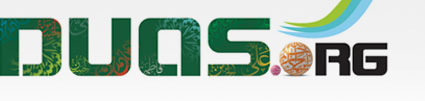 For any errors / comments please write to: duas.org@gmail.com 
Kindly recite Sūrat al-Fātiḥah for Marhumeen of all those who have worked towards making this small work possible.